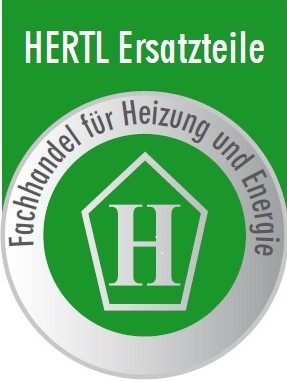 Sehr geehrte Kunden und Geschäftspartner!
Aufgrund des Feiertags am Donnerstag,

                  bleibt unser Betrieb

am Freitag den 20.06.2025 geschlossen.
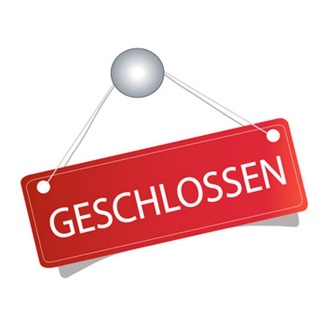 Wir bitten um Berücksichtigung, dass an diesem
Tag keine Abholung oder Versand stattfinden kann.
Am Montag, den 23.06.2025 sind wir wieder
wie gewohnt für Sie da.
Wir wünschen einen schönen Feiertag und
ein erholsames Wochenende.
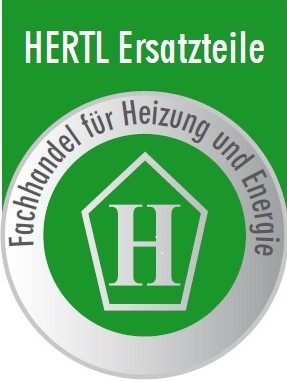 Tel.  09402 – 93 71 55-0
Fax  09402 – 93 71 55-1
HERTL OHG
Ersatzteile
Pfälzer Straße 2a
93128 Regenstauf
info@hertl-hzg.de
www.hertl-hzg.de